PHOTOREACTIVATION
Miss B Krishnaveni
 Assistant Professor
 Department of Biotechnology 
D.N.R. College(A),Bhimavaram
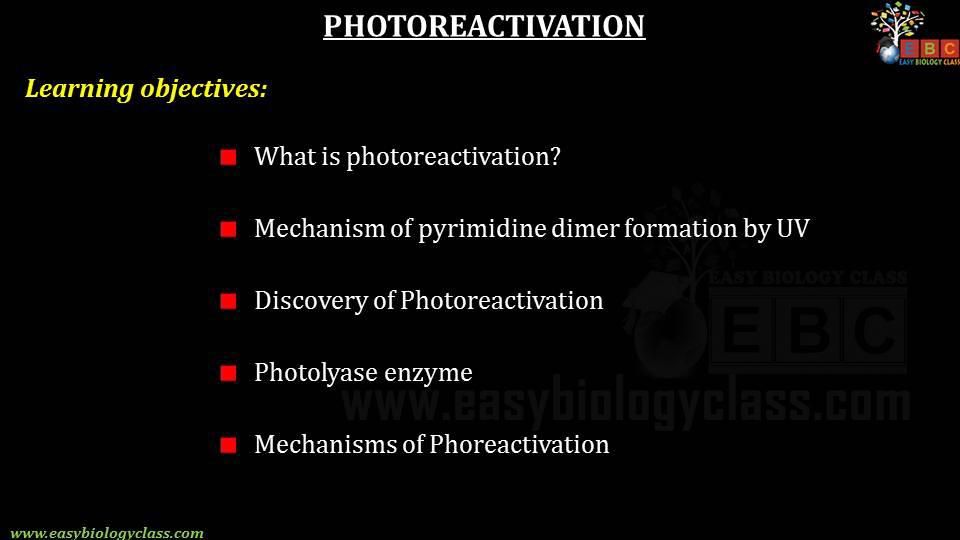 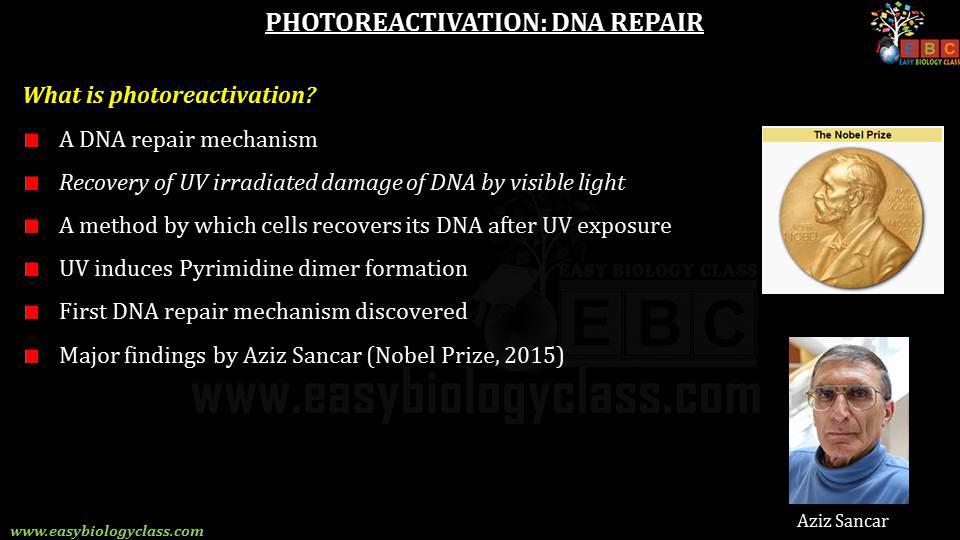 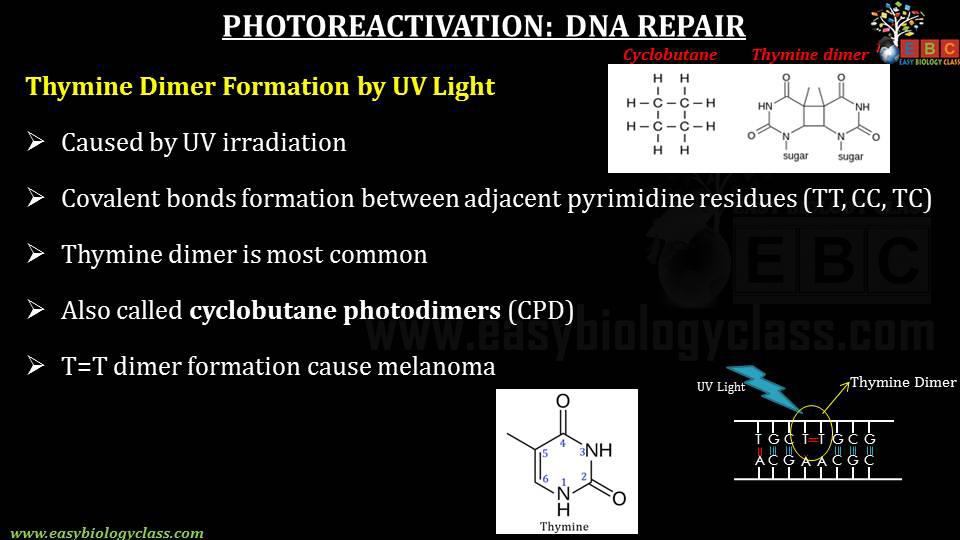 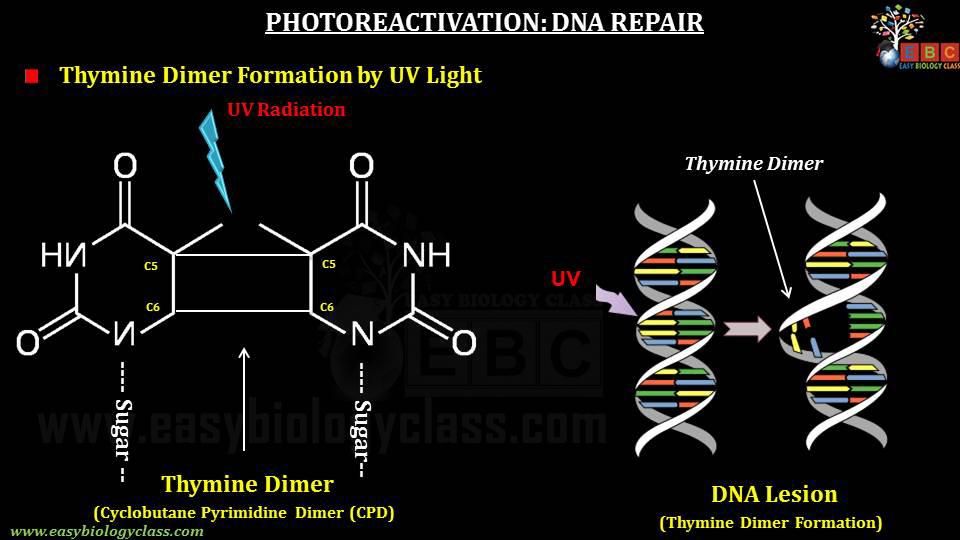 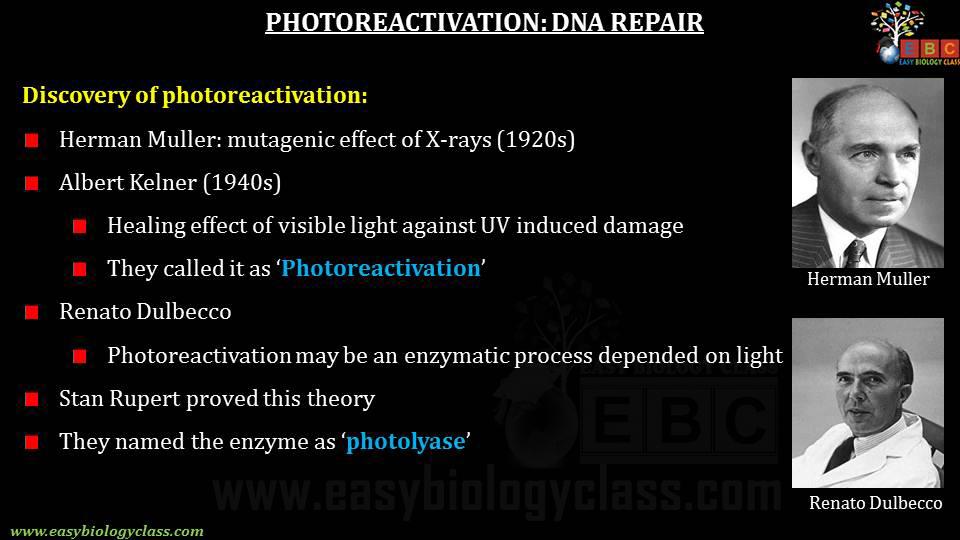 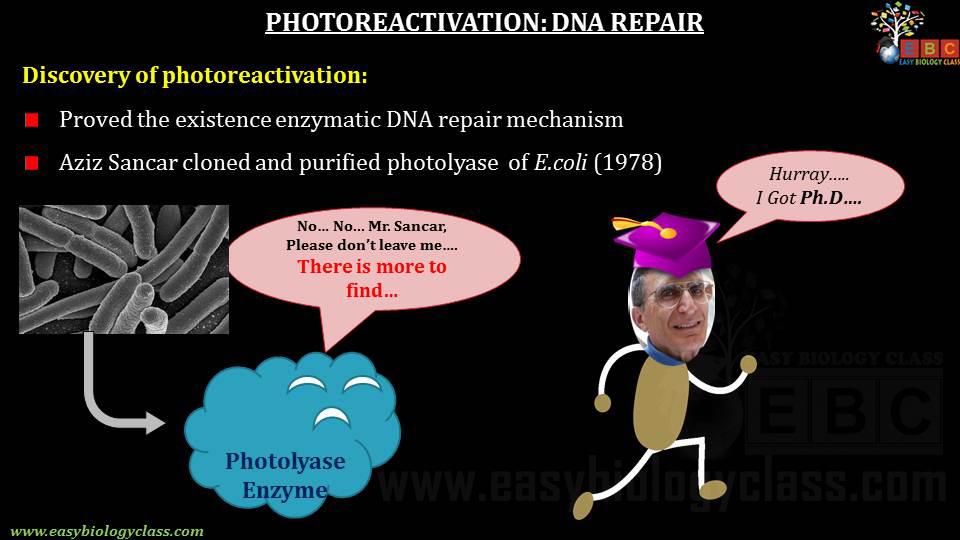 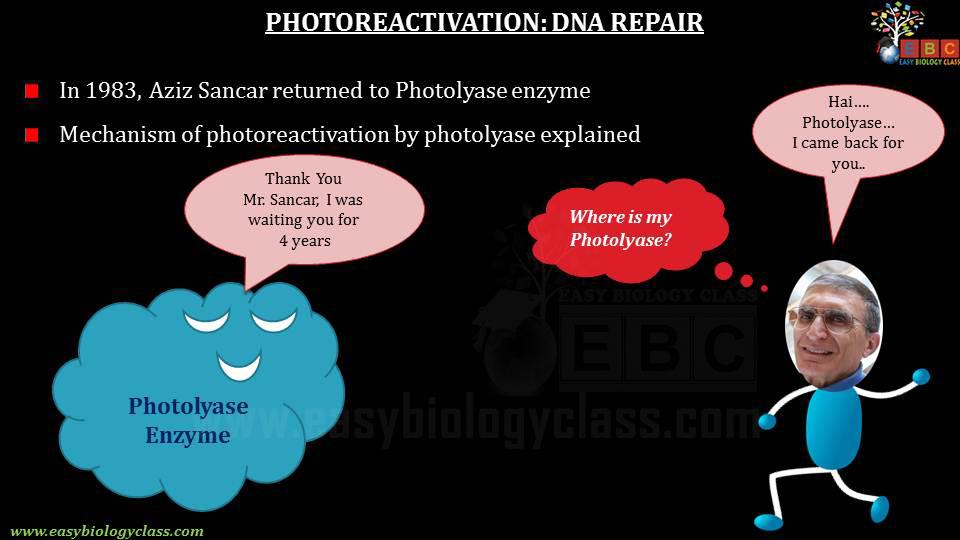 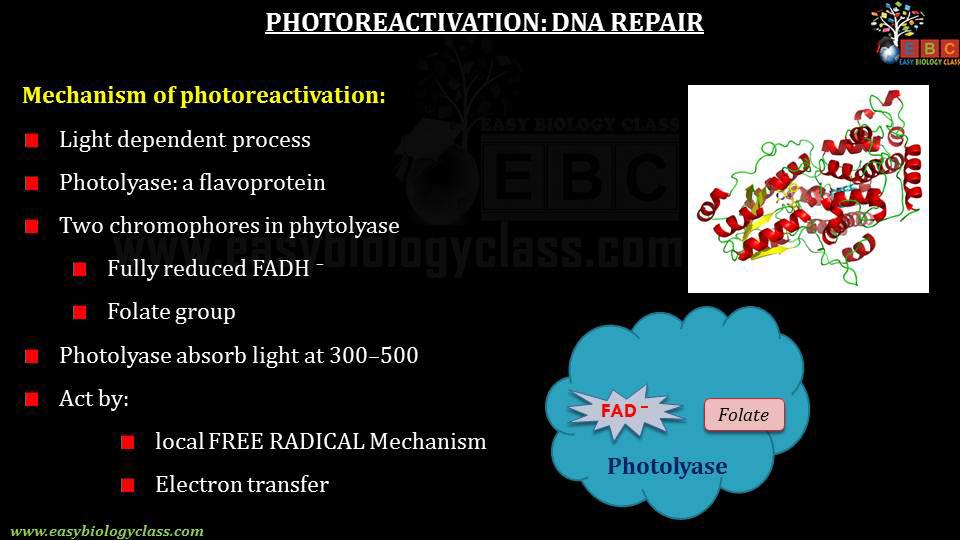 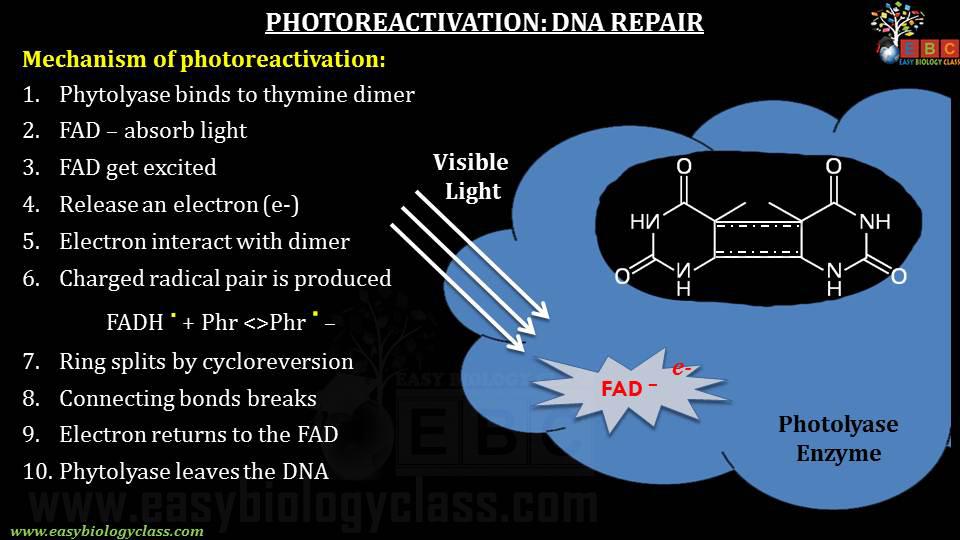 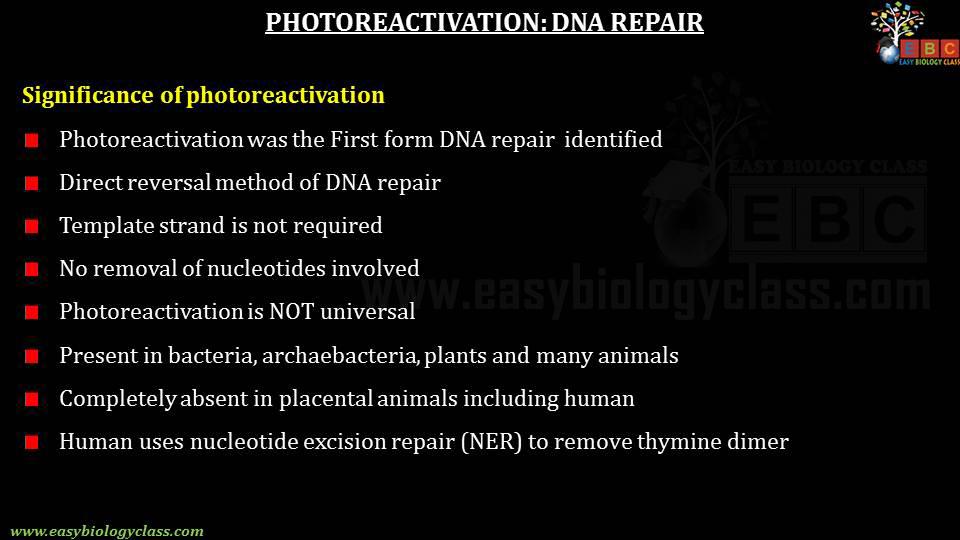